Introduction to Physical Science
Solubility 
Presented by Robert Wagner
Solubility
Solubility of a solute
Maximum concentration of solute in a specific solvent under specific conditions
Saturated vs. unsaturated
Saturated - concentration of solute is equal to its solubility
Unsaturated - concentration of solute is less than the solubility
Supersaturated - concentration of solute exceeds the solubility
Solutions of Gases in Liquids
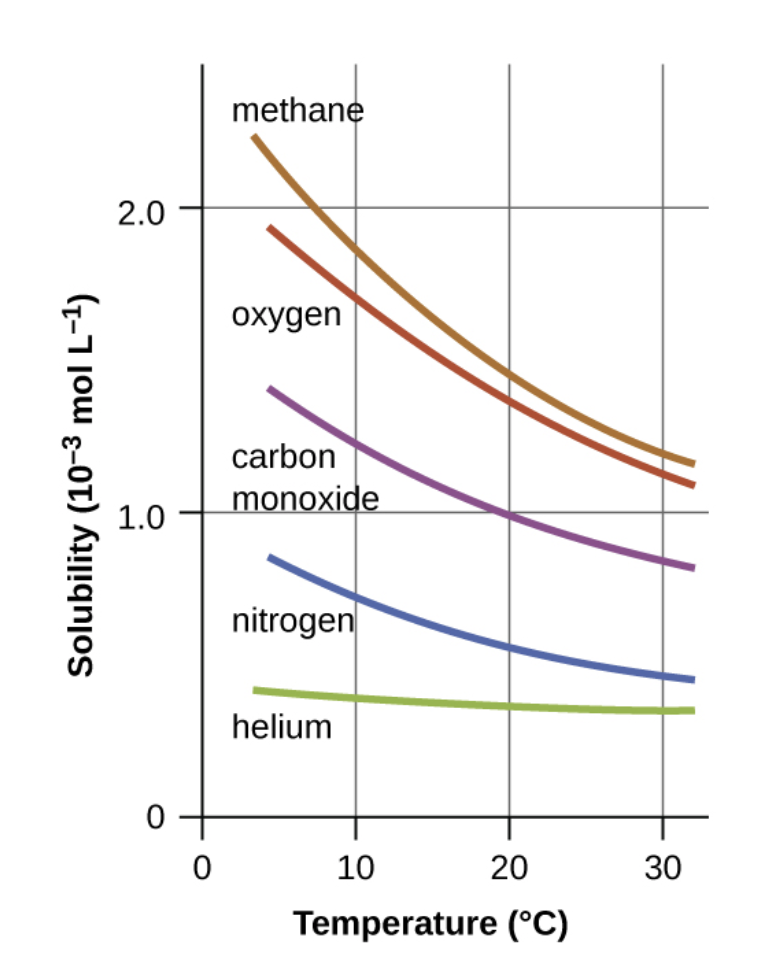 Gas solubility typically decreases as temperature increases
Example - increased water temperatures means decreases oxygen solubility
Henry’s Law:

 = solubility of gas
 = partial pressure of gas
Image Credit: OpenStax Chemistry - Figure 11.8 CC BY 4.0
Solutions of Gases in Liquids
Gas solubility typically decreases as temperature increases
Example - increased water temperatures means decreases oxygen solubility
Henry’s Law:

 = solubility of gas
 = partial pressure of gas
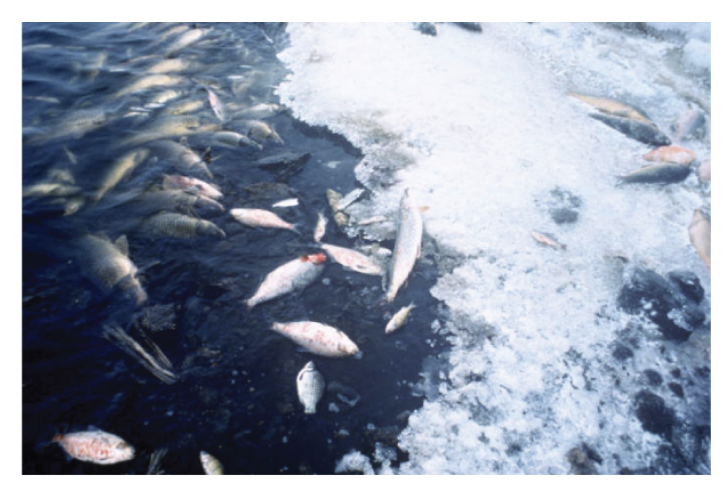 Image Credit: OpenStax Chemistry - Figure 11.9b (Modification of work by U.S. Fish and Wildlife Service) CC BY 4.0
Example
At 20oC, the concentration of dissolved oxygen exposed to gaseous oxygen at a partial pressure of 101.3 kPa is 1.38x10-3 molL-1. Use Henry’s Law to determine the solubility when the partial pressure is 20.7kPa.
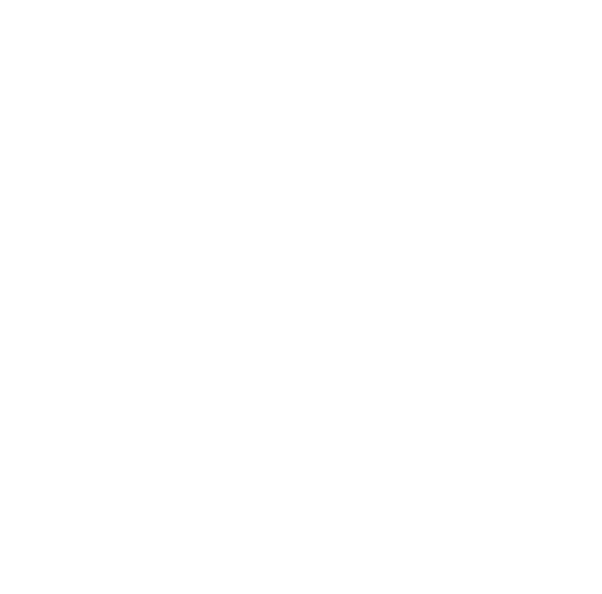 Example
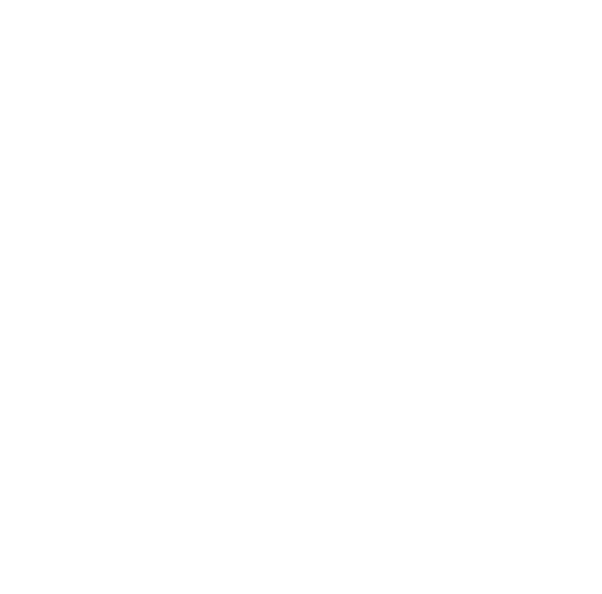 A certain species of freshwater trout requires a dissolved oxygen concentration of 7.5 mg/L. Could these fish thrive in a polluted stream (water temp = 30.0oC, partial pressure of oxygen = 0.17 atm)
Figure 11.8 shows that the solubility at this temperature is 1.2x10-3 mol/L
Solutions of Liquids in Liquids
Miscible  - liquids that can be mixed in any proportion with each other
Ex: Ethanol, sulfuric acid, ethylene glycol
Immiscible - Liquids that do not mix significantly
Ex: Oil, gasoline, benzene
Partially miscible - Liquids that partially mix together
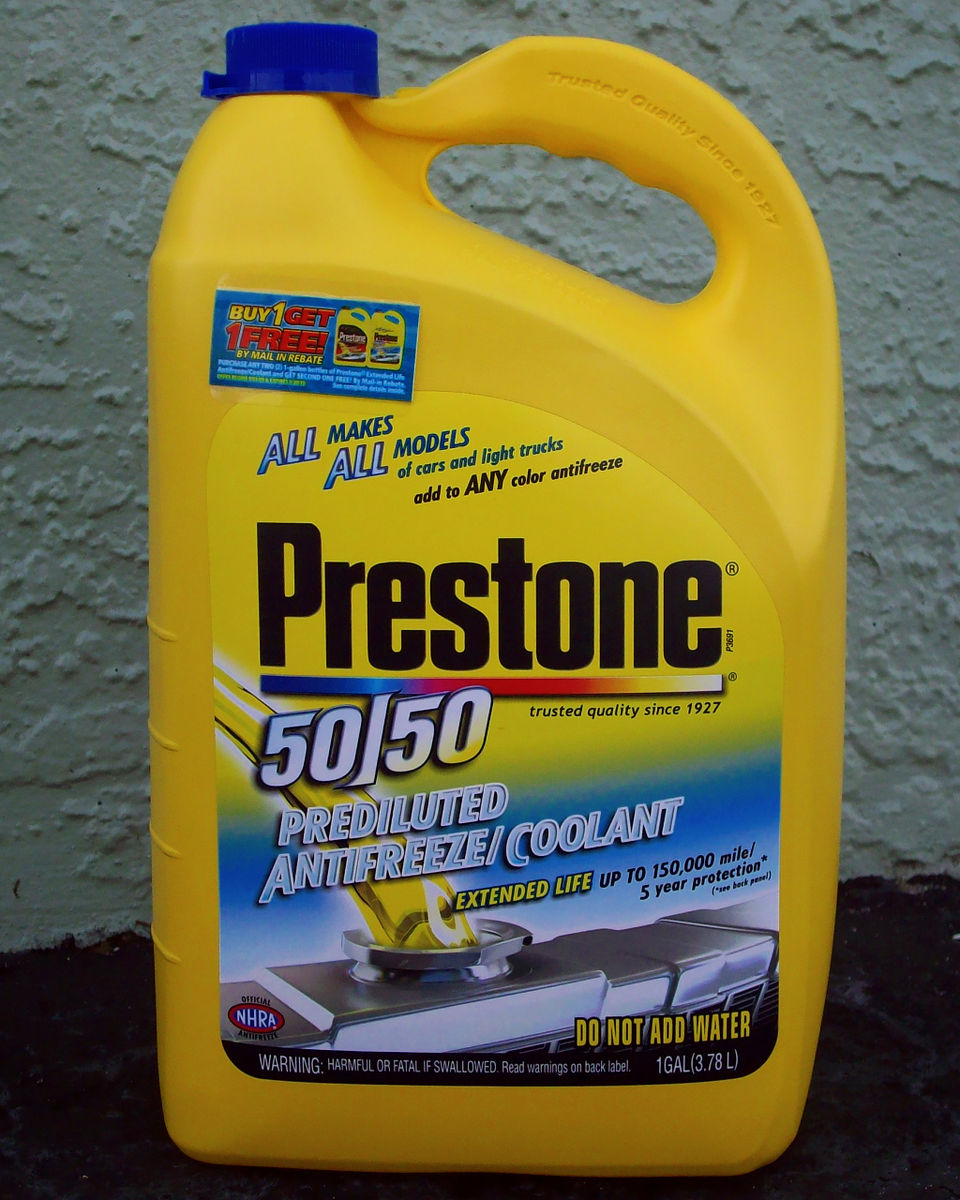 Image Credit: dno1967, CC BY 2.0 <https://creativecommons.org/licenses/by/2.0>, via Wikimedia Commons
Solutions of Liquids in Liquids
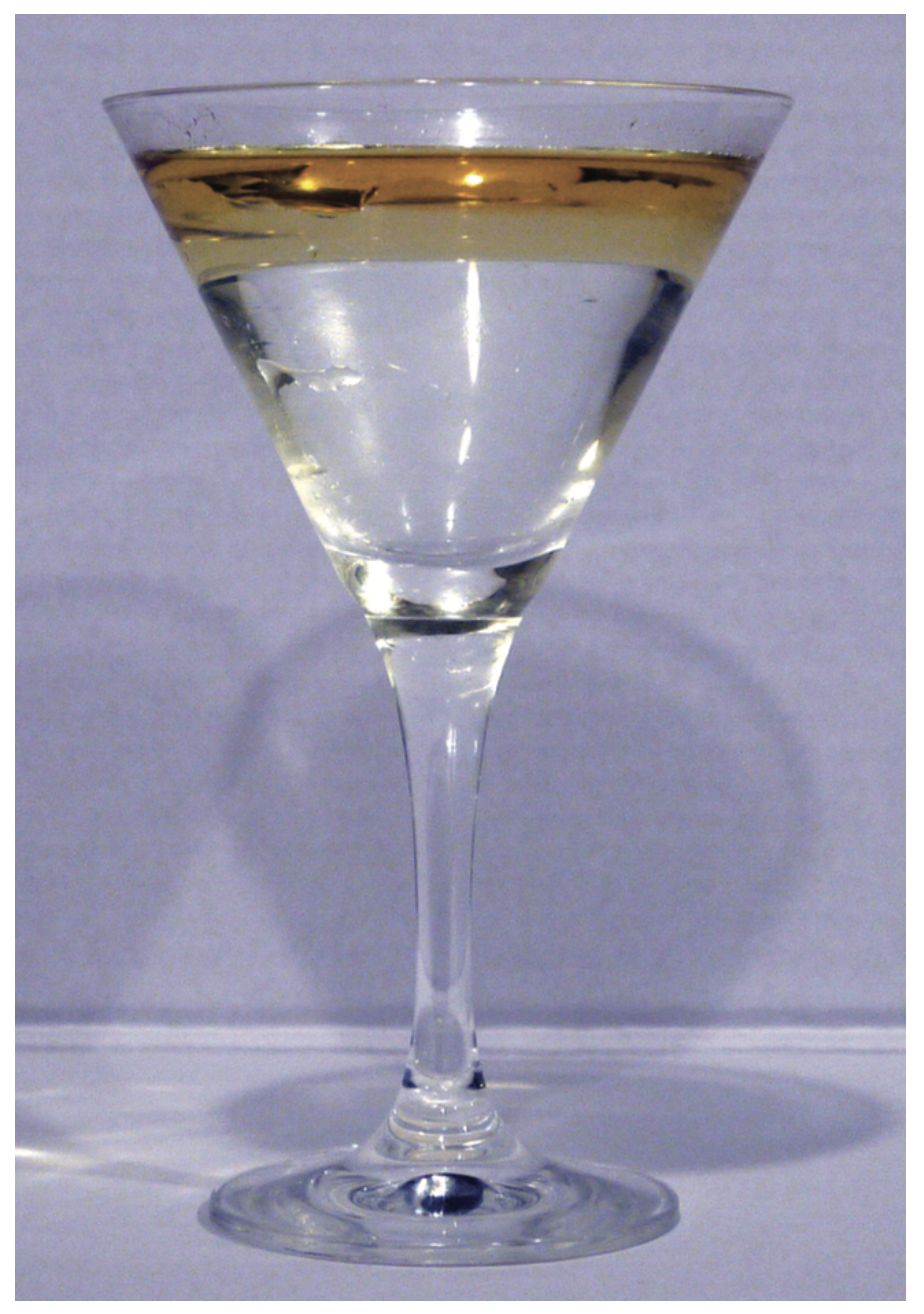 Miscible  - liquids that can be mixed in any proportion with each other
Ex: Ethanol, sulfuric acid, ethylene glycol
Immiscible - Liquids that do not mix significantly
Ex: Oil, gasoline, benzene
Partially miscible - Liquids that partially mix together
Image Credit: yortw, CC BY 2.0 <https://creativecommons.org/licenses/by/2.0>, via Flickr
Solutions of Liquids in Liquids
Miscible  - liquids that can be mixed in any proportion with each other
Ex: Ethanol, sulfuric acid, ethylene glycol
Immiscible - Liquids that do not mix significantly
Ex: Oil, gasoline, benzene
Partially miscible - Liquids that partially mix together
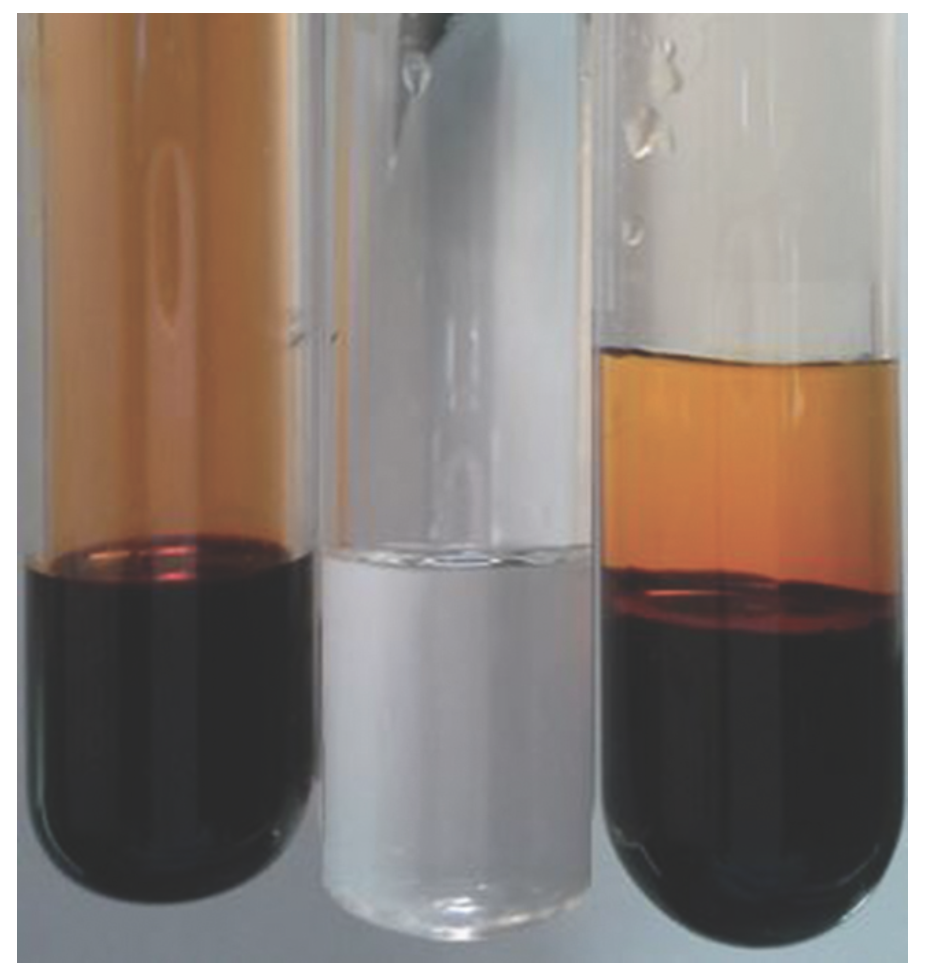 Image Credit: Paul Flowers, CC BY 2.0 <https://creativecommons.org/licenses/by/2.0>
Solutions of Solids in Liquids
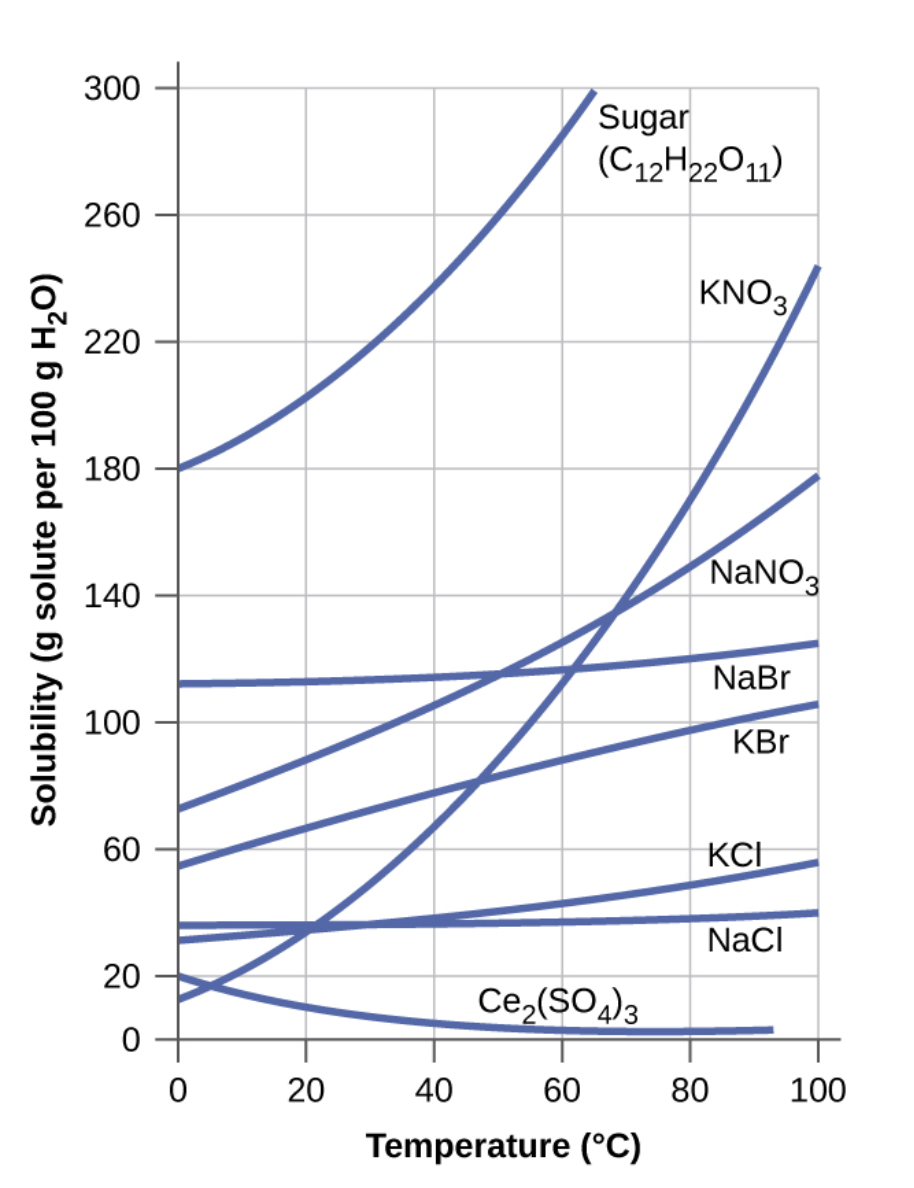 Solubility generally increases with temperature 
Supersaturated solutions
Prepare at a higher temperature and then cool off
Remain stable until:
Seed crystal added
Mechanical agitation
Image Credit: OpenStax Chemistry - Figure 11.16 CC BY 4.0
Solutions of Solids in Liquids
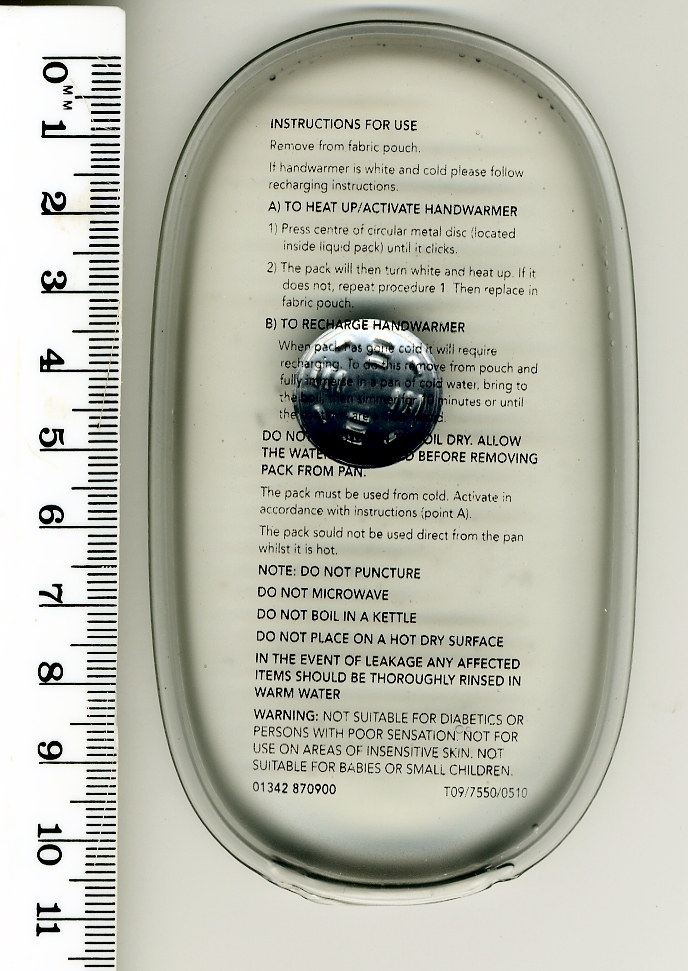 Solubility generally increases with temperature 
Supersaturated solutions
Prepare at a higher temperature and then cool off
Remain stable until:
Seed crystal added
Mechanical agitation
Image Credit: Velela (Public Domain) via Wikimedia Commons
Summary
The solubility is the maximum amount of a solute that can be dissolved in a solution

Henry’s Law allows us to calculate the solubility of gases in liquids 

Liquids can be miscible, immiscible or partially miscible